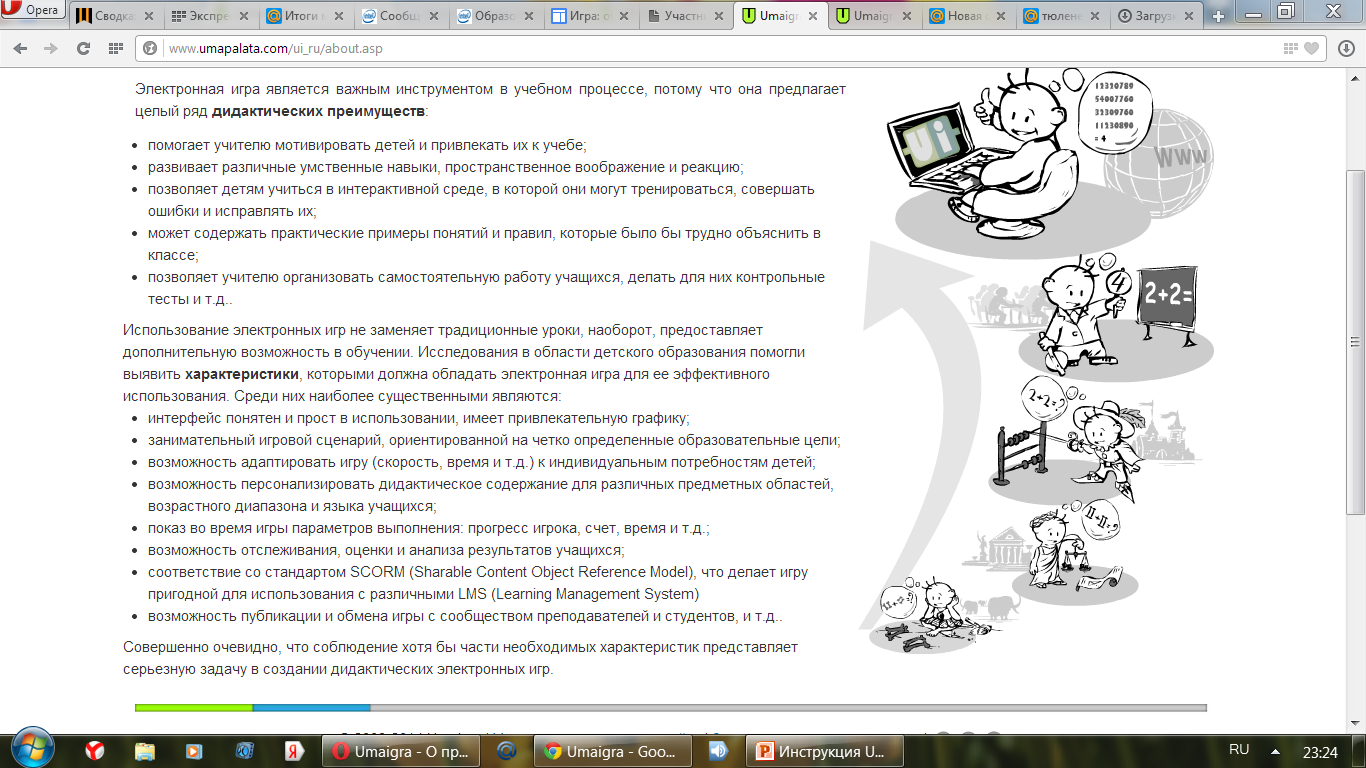 Познакомимся с онлайн-инструментом 
Umaigra
Инструкцию разработали:
Дьяченко Анастасия Юрьевна, Данченко Яна Сергеевна, методисты Центра дистанционного обучения и информационных технологий СКИРО ПК и ПРО
Umaigra (UI) – онлайн-инструмент для создания, публикации и выполнения интерактивных дидактических игр для обучающихся.
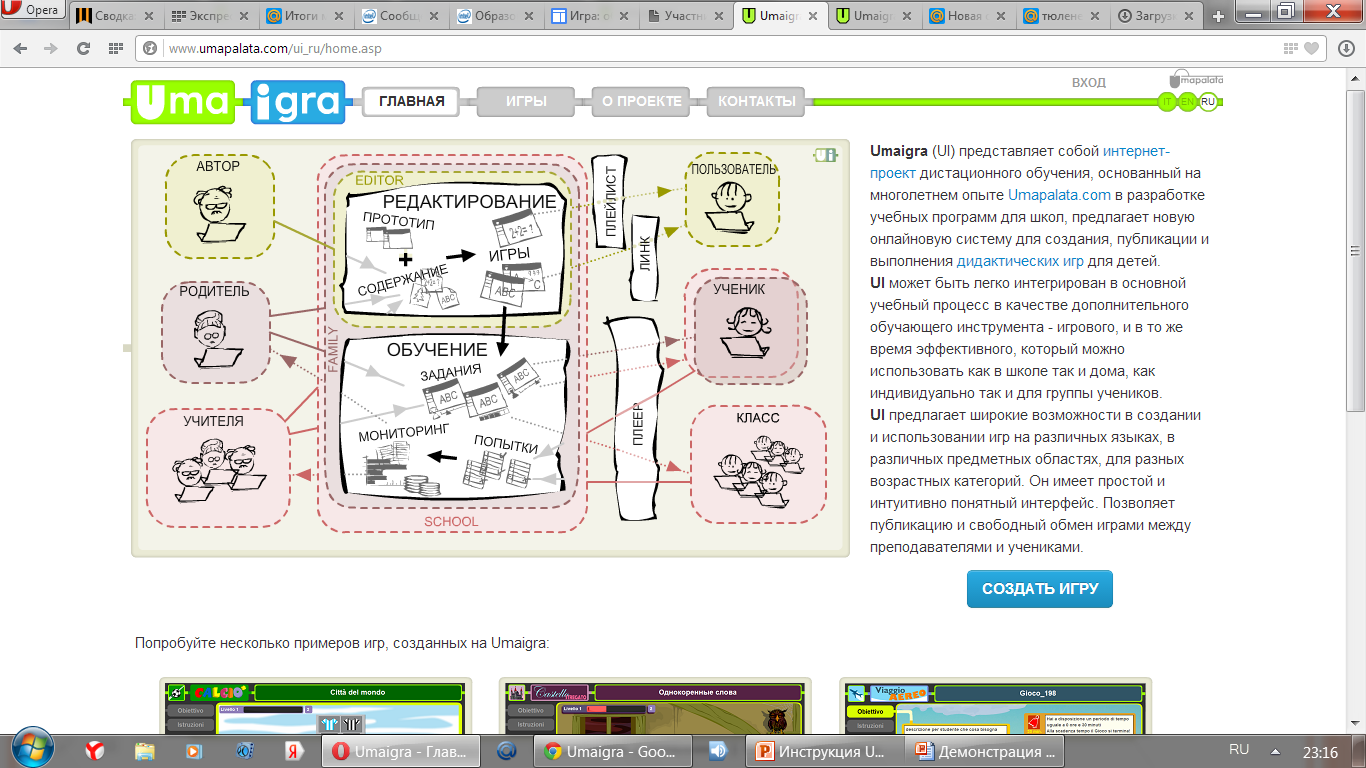 Онлайн-сервис Umaigra может быть легко интегрирован в основной учебный процесс в качестве дополнительного обучающего инструмента - игрового, и в то же время эффективного, который можно использовать как в школе так и дома, как индивидуально так и для группы учеников.

UI предлагает широкие возможности в создании и использовании игр на различных языках, в различных предметных областях, для разных возрастных категорий.
Дидактические преимущества 
электронной игры в образовательном процессе
помогает учителю мотивировать детей и привлекать их к учебе;
развивает различные умственные навыки, пространственное воображение и реакцию;
позволяет детям учиться в интерактивной среде, в которой они могут тренироваться, совершать ошибки и исправлять их;
может содержать практические примеры понятий и правил;
позволяет учителю организовать индивидуальную работу учащихся, делать для них контрольные тесты и т.д..
Характеристики, которыми должна обладать электронная игра для ее эффективного использования
интерфейс понятен и прост в использовании, имеет привлекательную графику;
занимательный игровой сценарий, ориентированной на четко определенные образовательные цели;
возможность адаптировать игру (скорость, время и т.д.) к индивидуальным потребностям детей;
возможность персонализировать дидактическое содержание для различных предметных областей, возрастного диапазона и языка учащихся;
возможность отслеживания, оценки и анализа результатов учащихся;
возможность публикации и обмена игры с сообществом преподавателей и учеников, и т.д..
Начало работы в
Umaigra
инструкция
Регистрация
Пройдите регистрацию на сайте «Umaigra» по ссылке https://www.umaigra.com
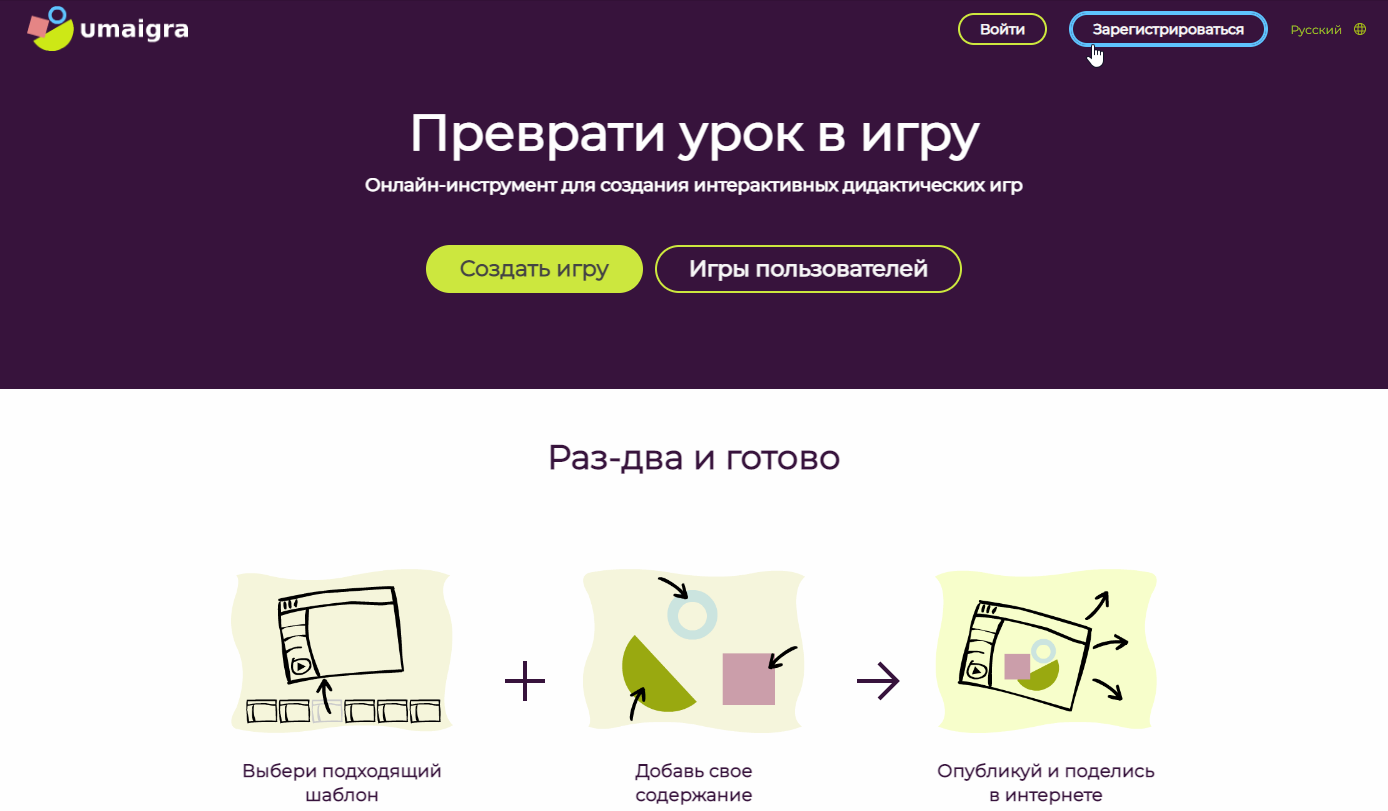 Заполните все обязательные поля, либо войдите с использованием аккаунта Google
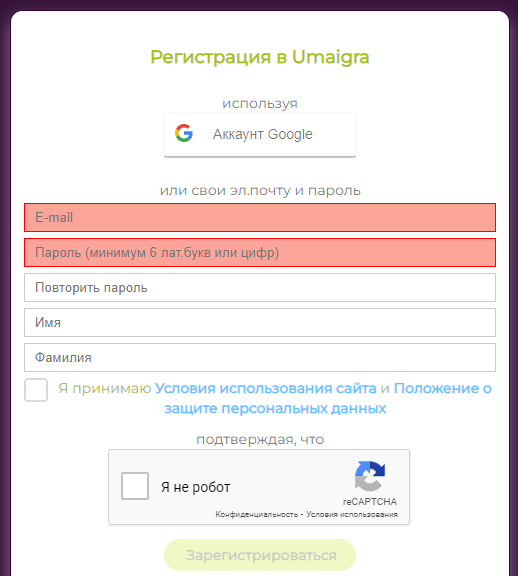 Используйте в дальнейшем свои регистрационные данные для входа на онлайн-инструмент
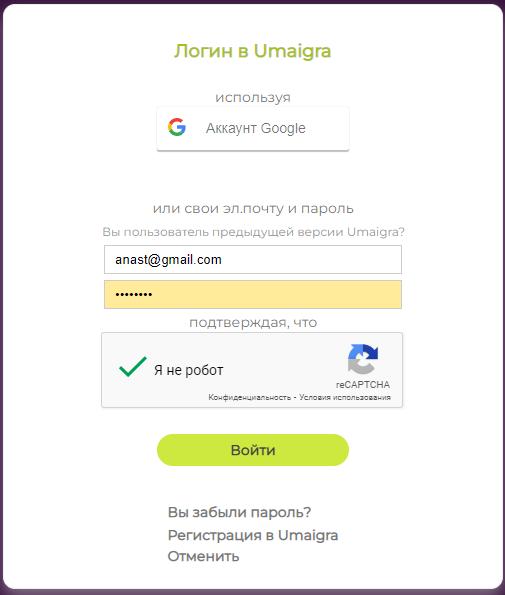 Ознакомьтесь с меню онлайн-инструмента и правилами создания интерактивных дидактических игр
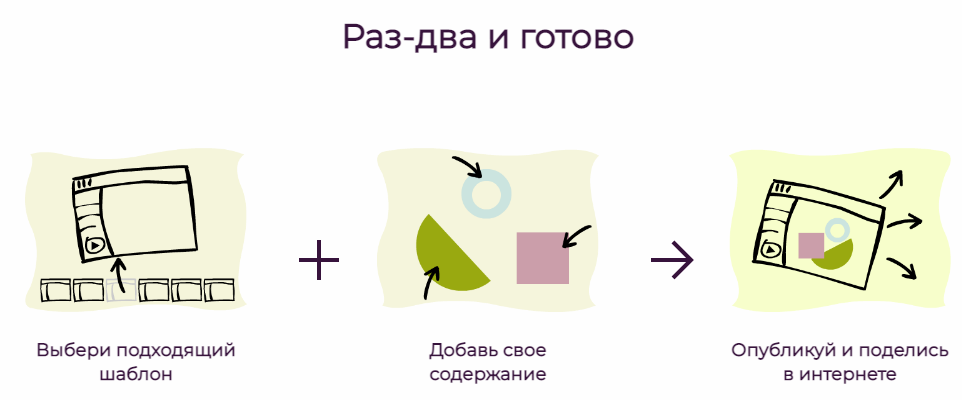 Ознакомтесь с шаблонами для создания игр
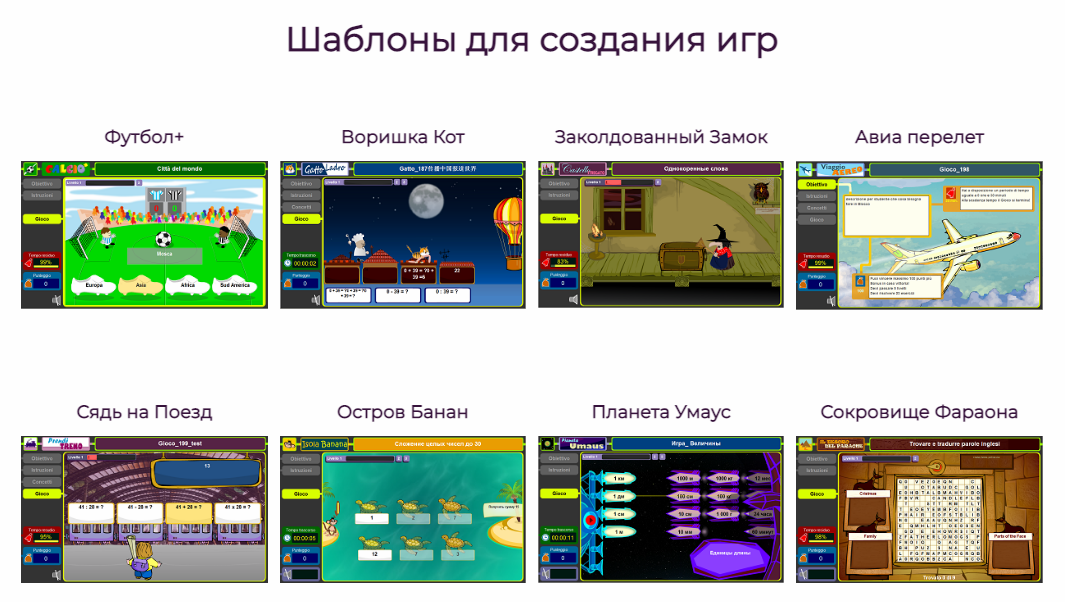 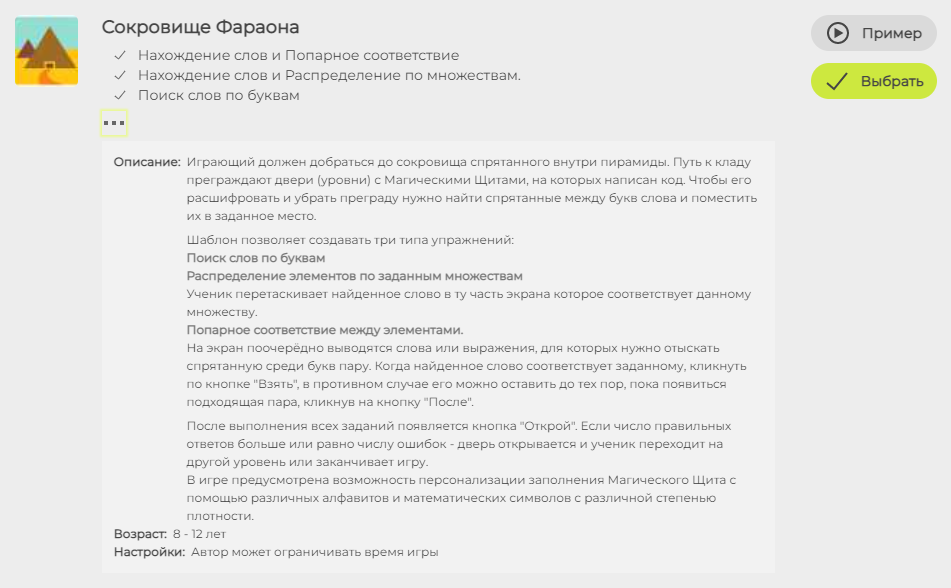 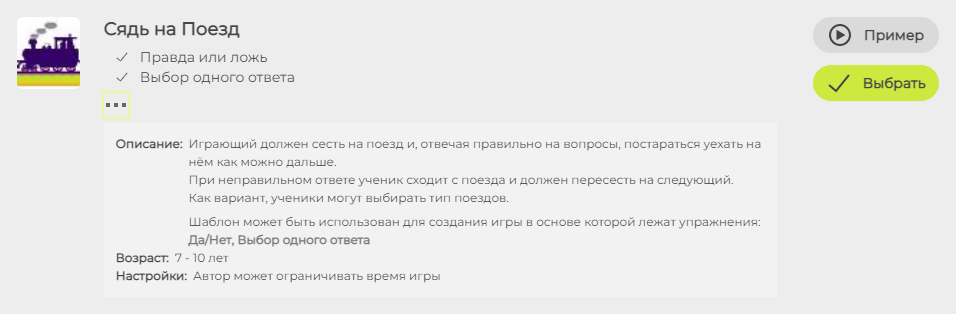 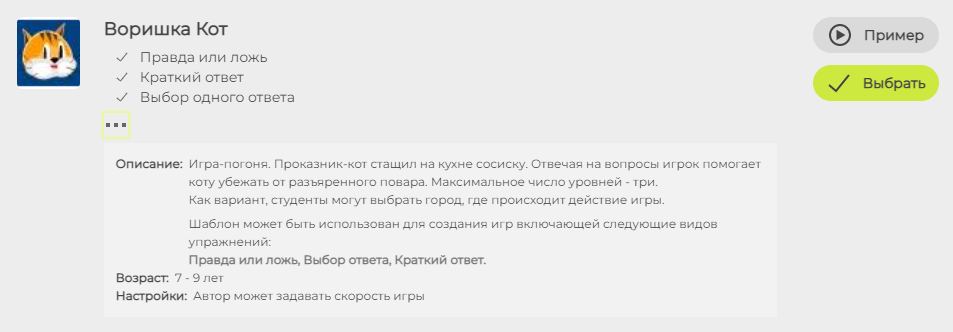 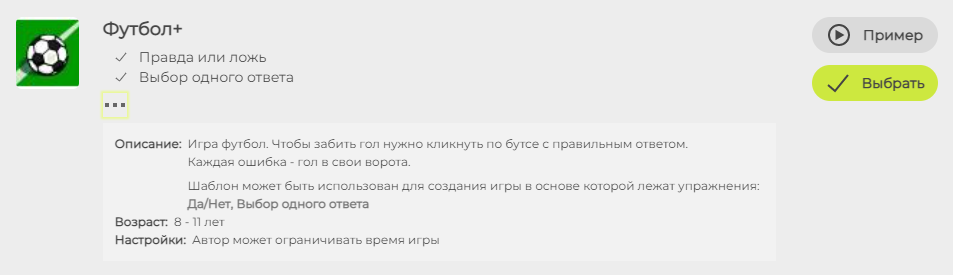 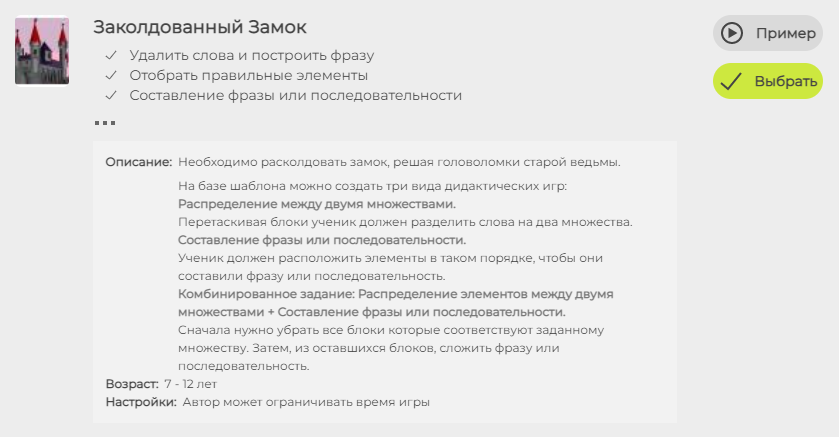 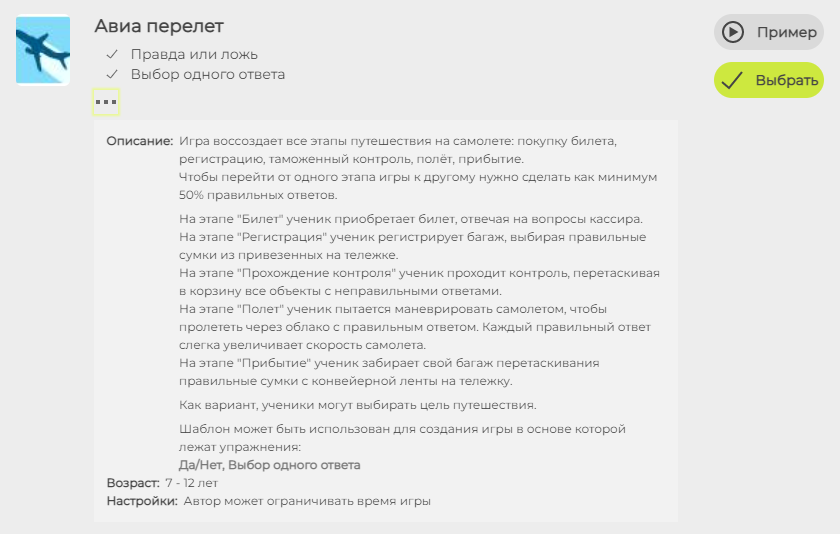 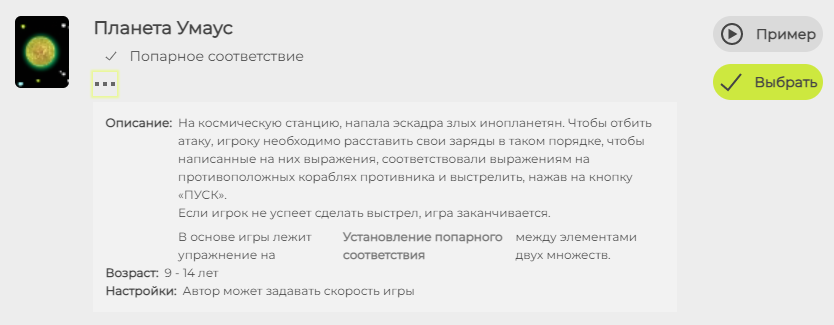 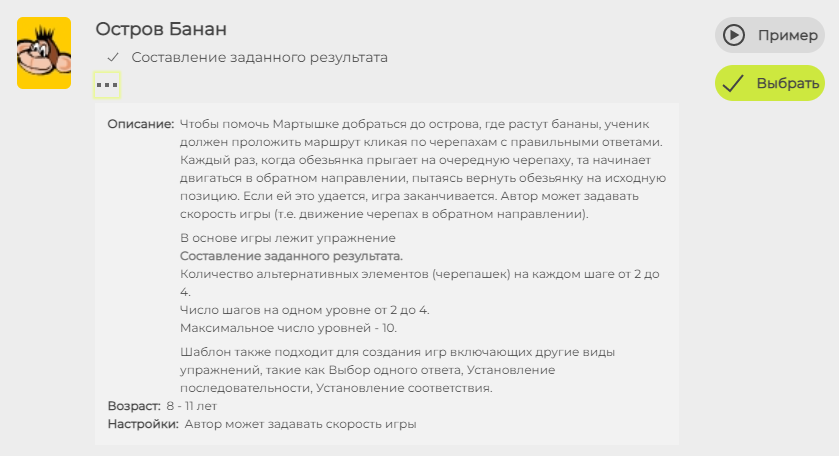 Приступите к созданию игры
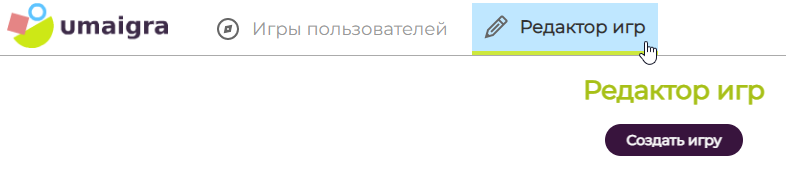 Выберите шаблон для создания игры
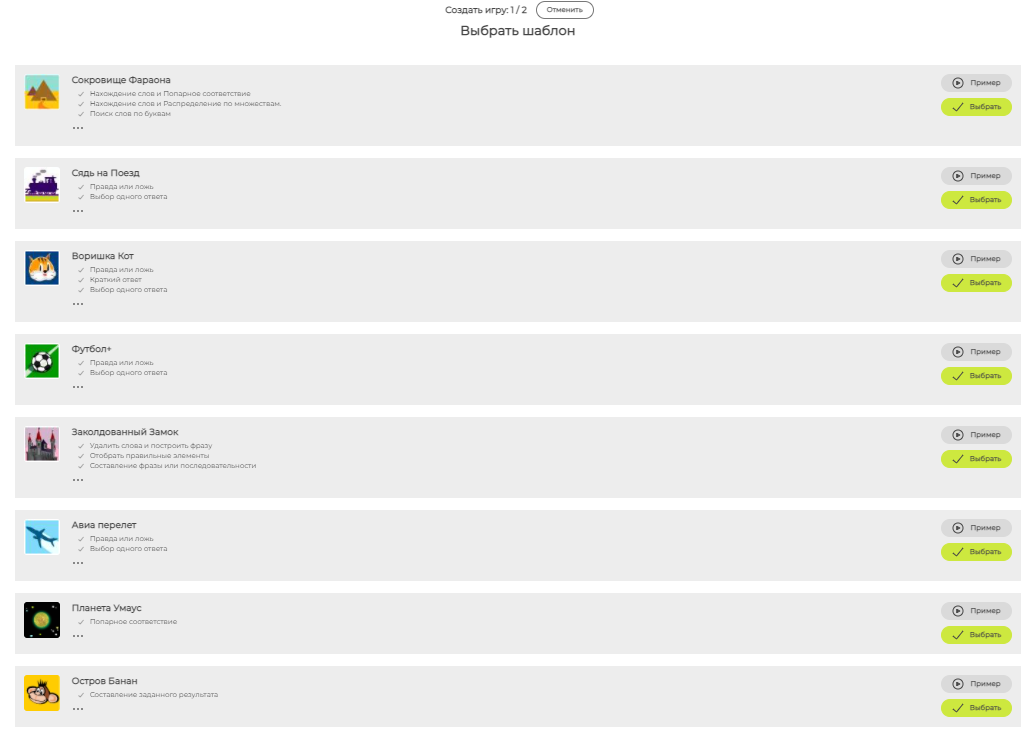 Заполните поля общей информации, и нажмите «создать игру»
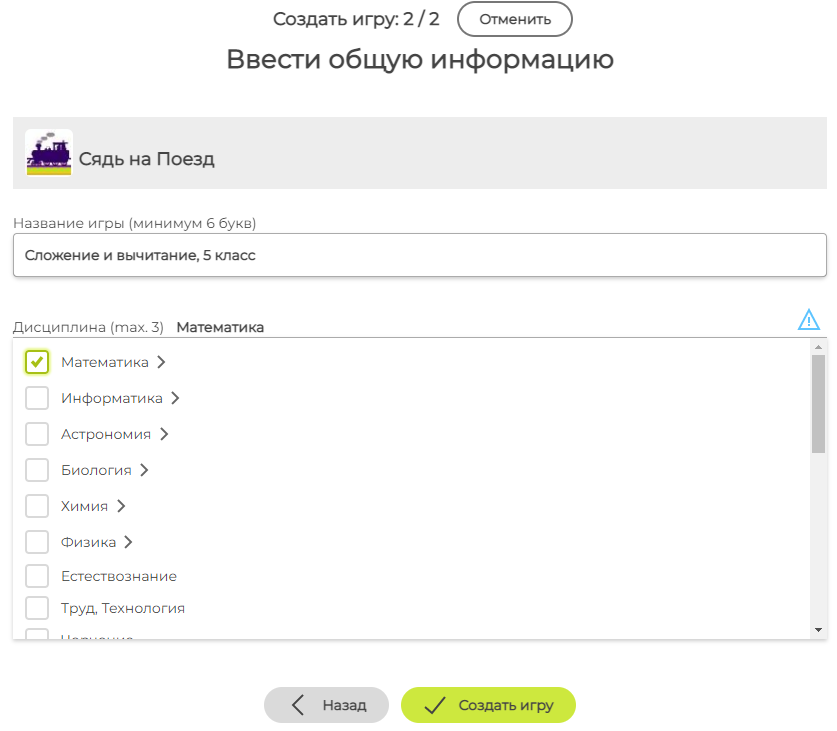 В левой части экрана используйте кнопки + для добавления новых уровней и заданий
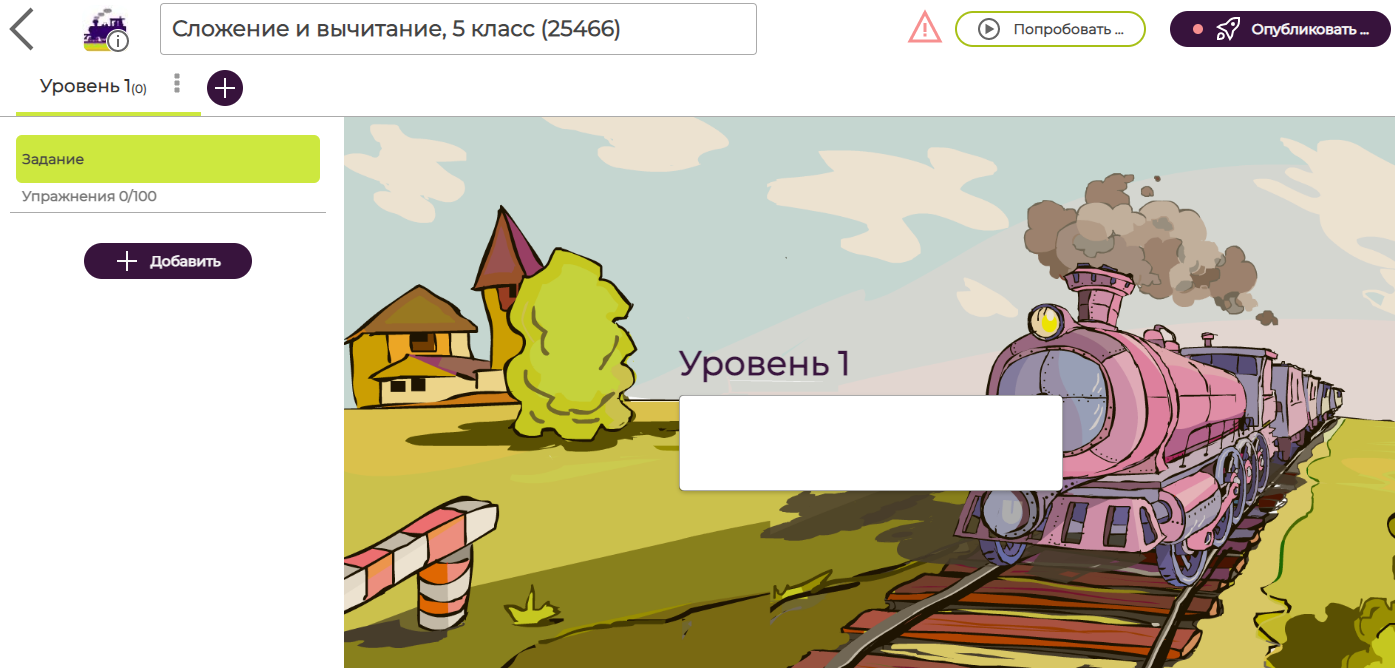 Типы заданий
Правда или ложь
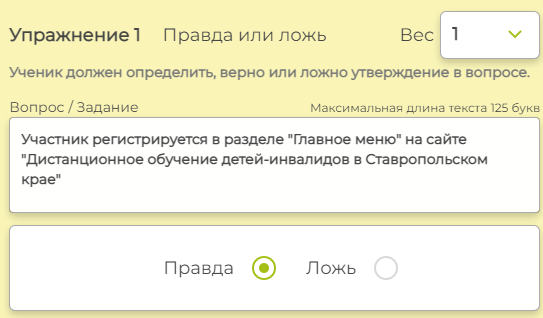 Выбор одного ответа
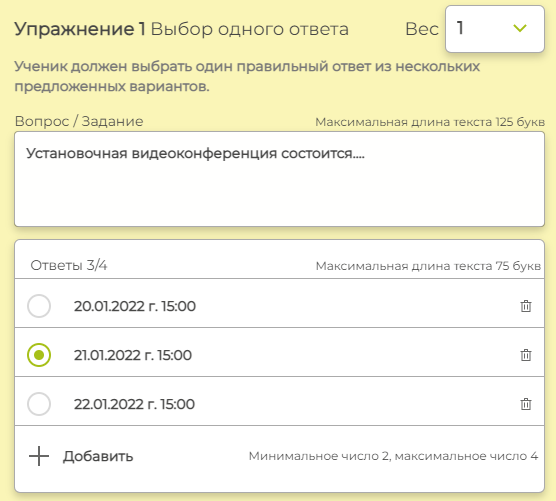 Нахождение слов и Распределение по множествам
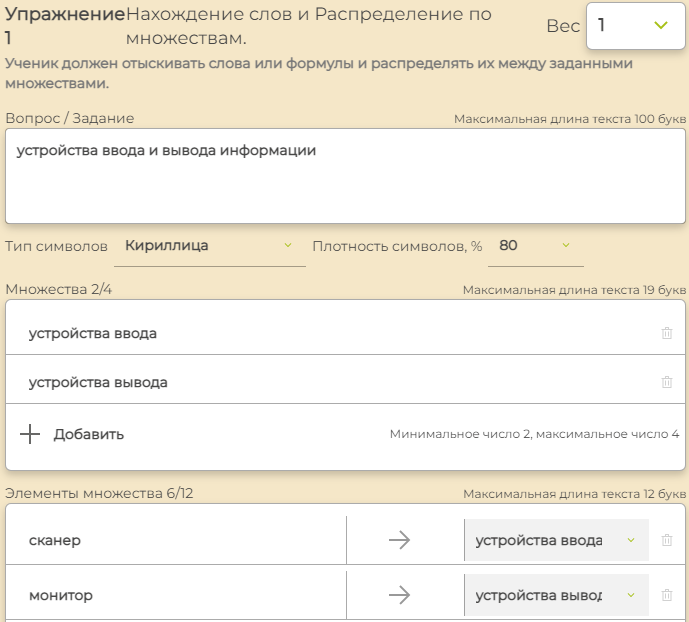 Нахождение слов и Попарное соответствие
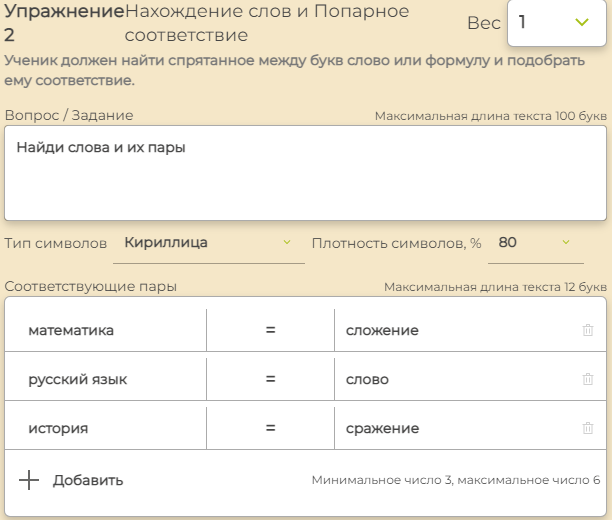 Удалить слова и построить фразу
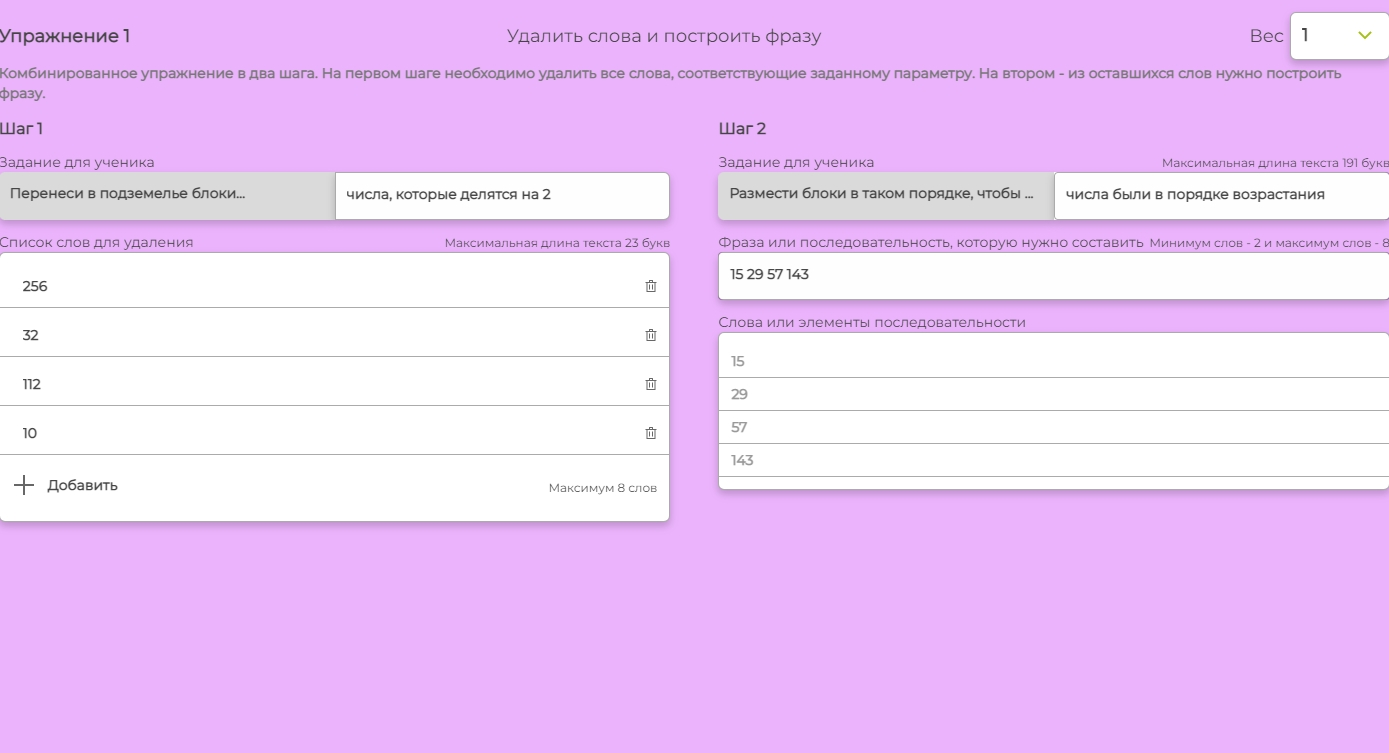 Составление заданного результата
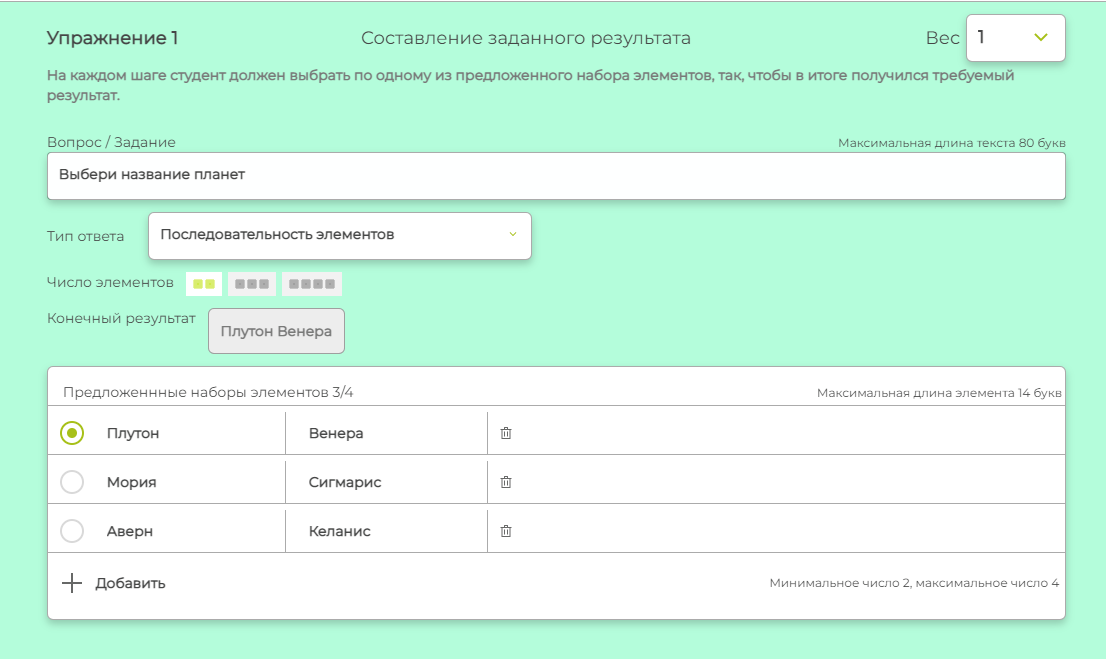 Создайте необходимое количество упражнений и уровней
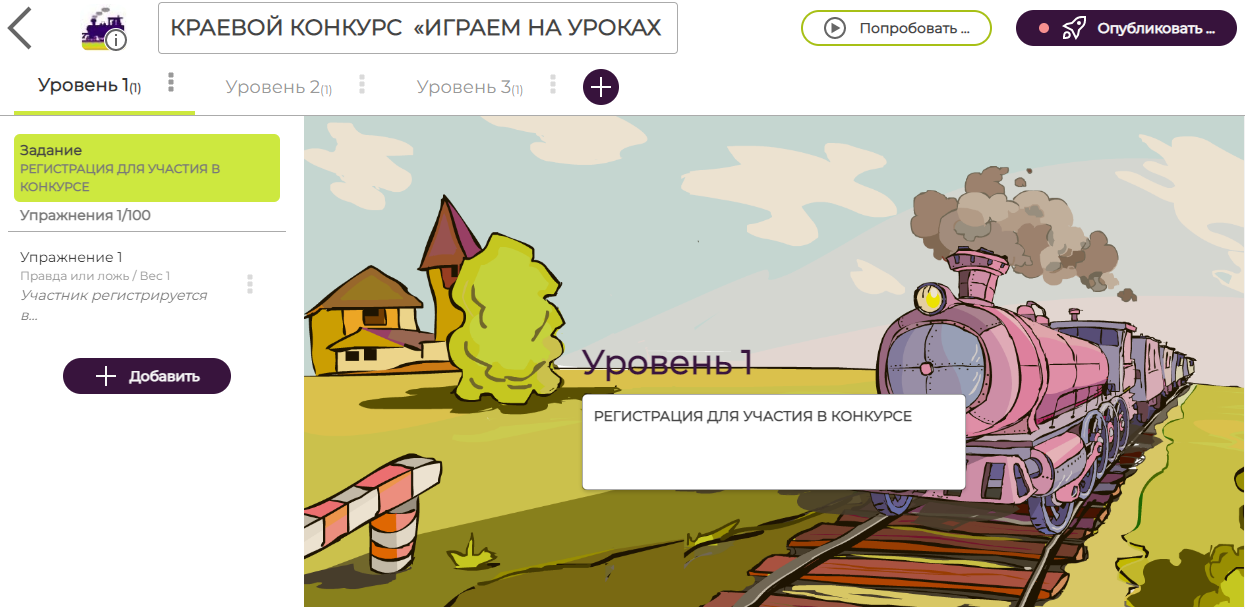 После выполнения всех шагов нажмите кнопку “Попробовать”
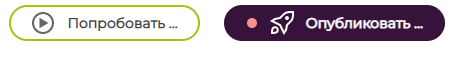 Персонализируйте описание игры, настройте параметры проигрывания и нажмите кнопку «Играть»
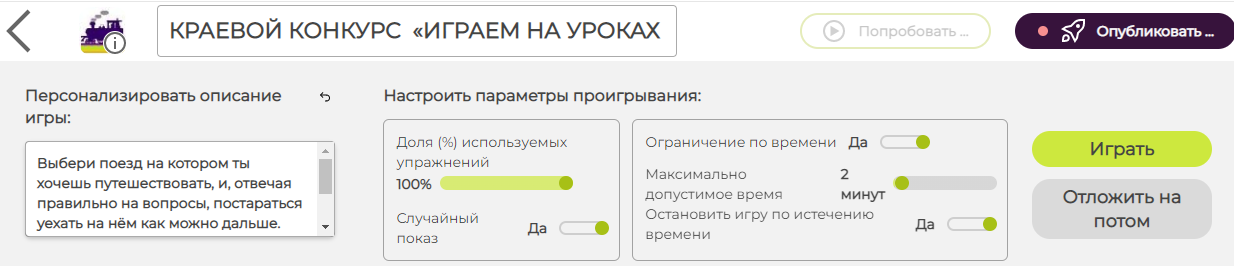 Скопируйте ссылку на игру
(данная ссылка направляется другим пользователям для прохождения игры)
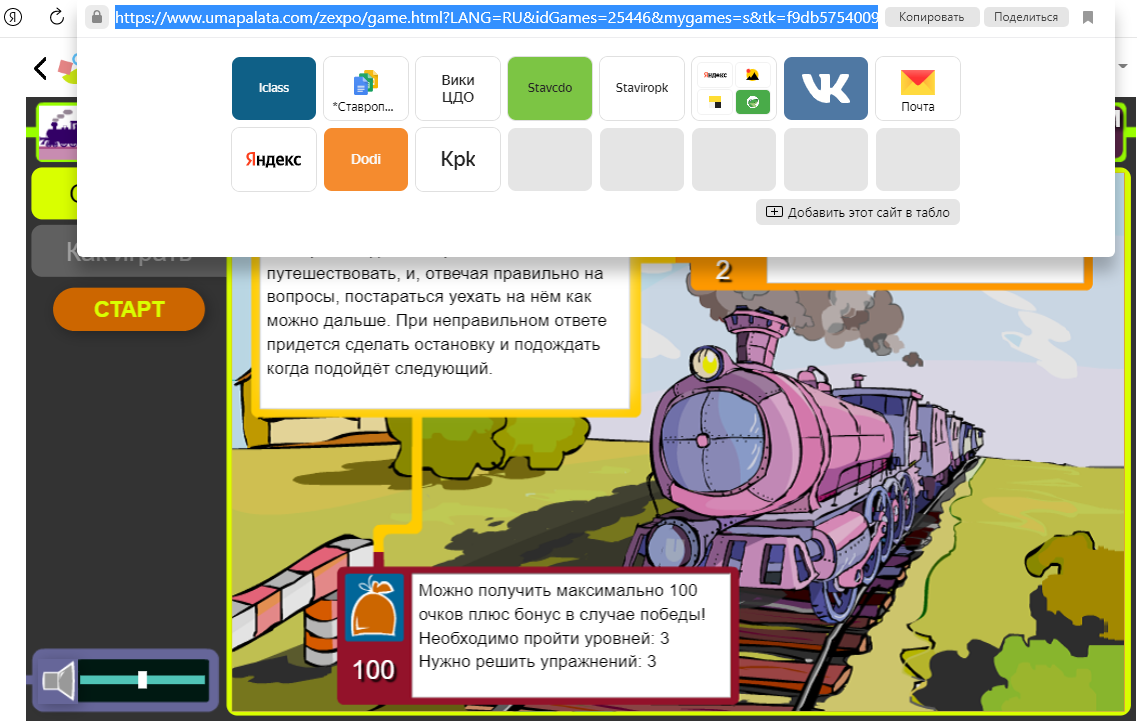 Опубликуйте игру (не обязательно)
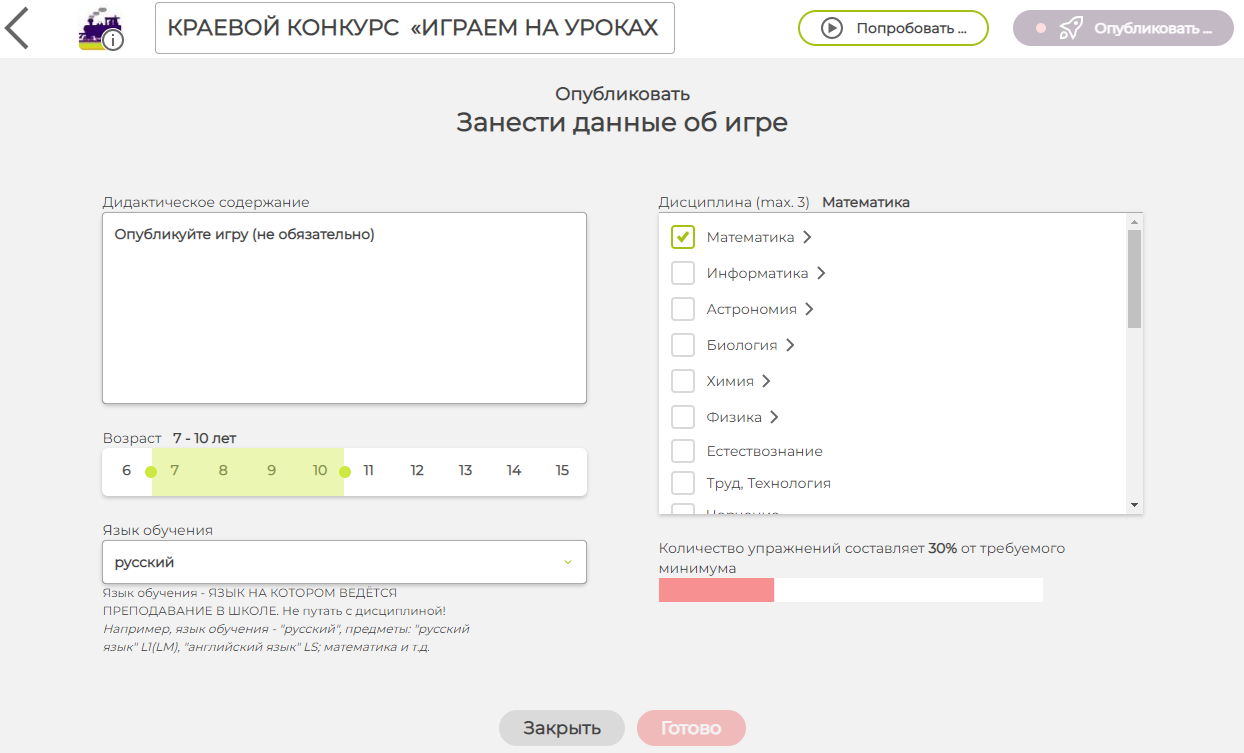 Удачи!
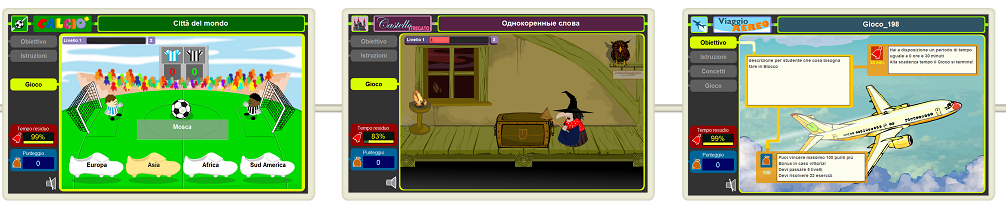 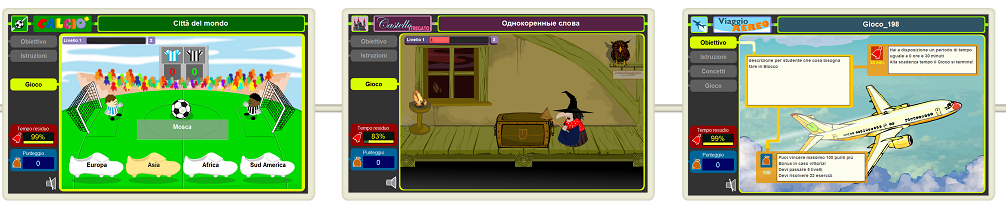 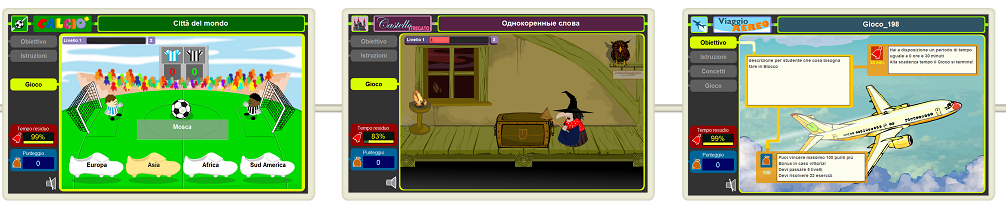